G
G
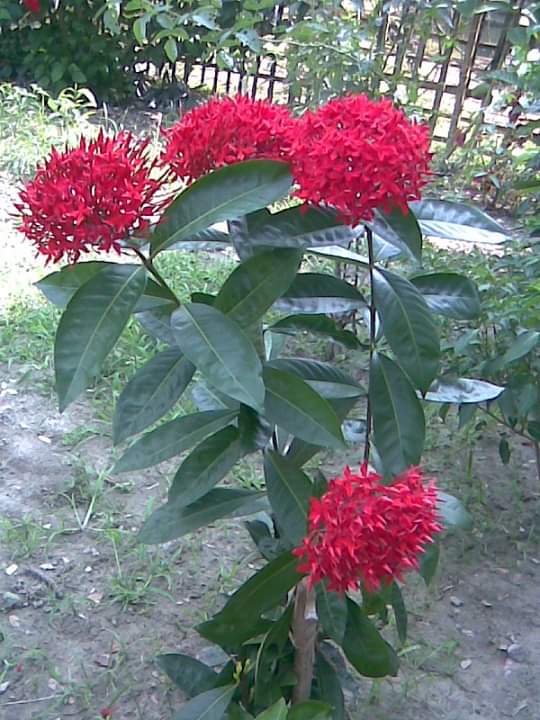 Welcome
G
G
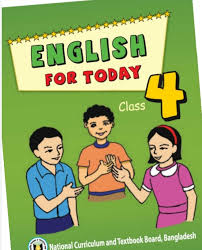 ID
E
N
T
I
T
Y
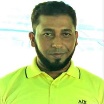 Class: Four


Sub: English
Unit: 40 (A garment worker’s day)
Lesson: 1 (Reshma is a …..sells them)
Time: 35 minutes
Mohammad Abdul Gafur Mojumder,
Assistant teacher
Gaiar Bhanga G.P.S
Lalmai, Cumilla.
Let’s watch a video and think what is the video about.
Let’s watch a video
What  do you see in the video?
Today we will read about
 ‘A garment worker’s day”
Learning outcomes 
Students will be able to:
Listening:recognize sound differences in the context of words.
 Speaking:ask and answer Wh questions.
Reading: read words, phrases and sentences in the text.
Writing: write a short composition about oneself, friends, family and other familiar topics.
Who works in a garment factory.
Garment worker
A natural disaster caused by breaking of river bank.
River erosion
An unexpected incident.
Accident
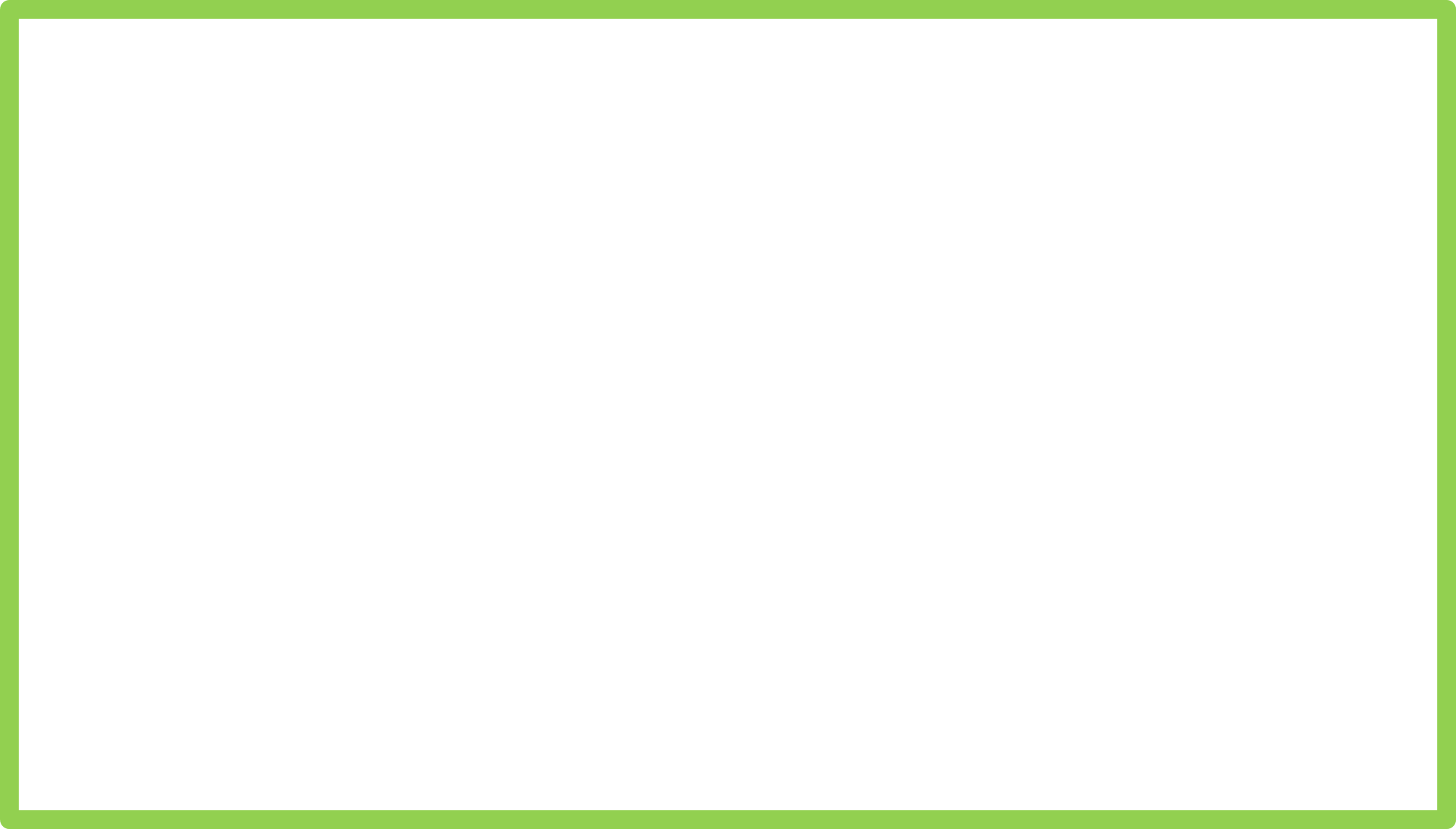 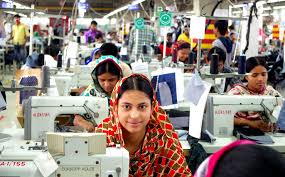 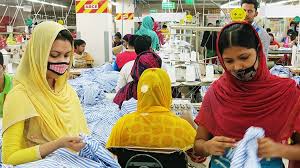 Reshma is a garment worker in Dhaka. She is 18 years old.
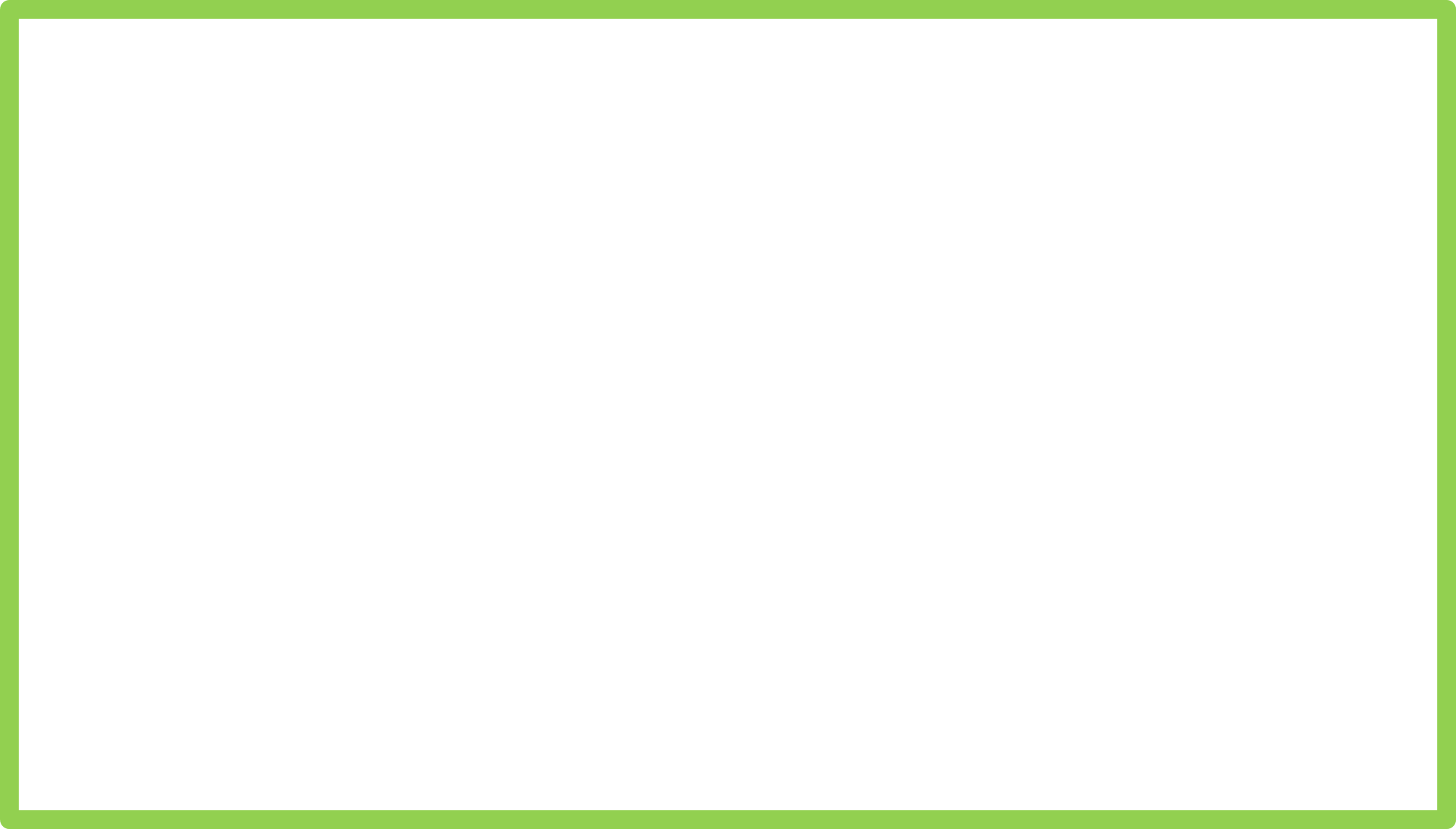 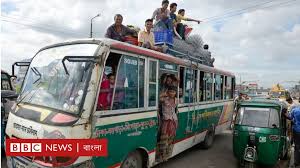 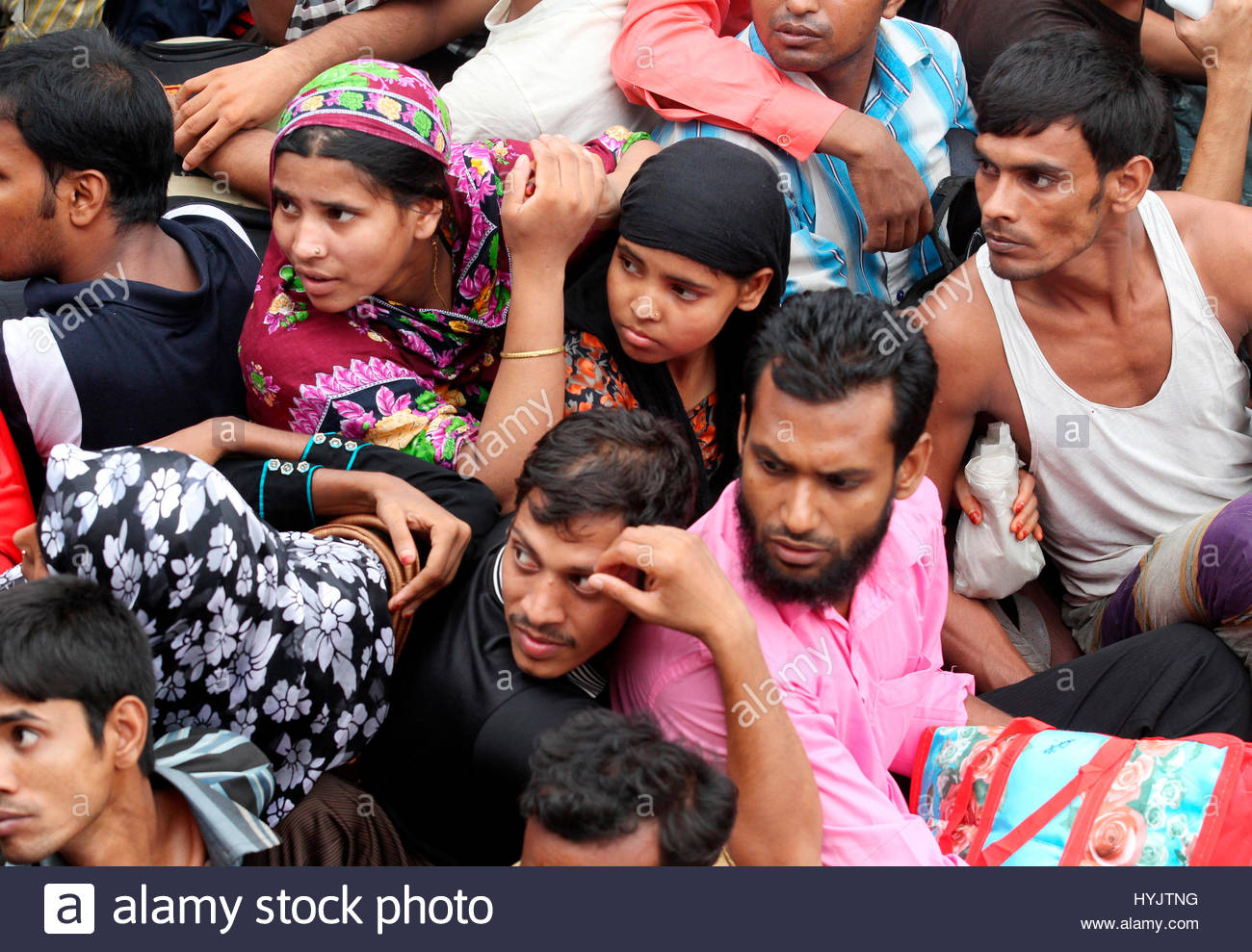 Her family came to Dhaka from a village eight years ago.
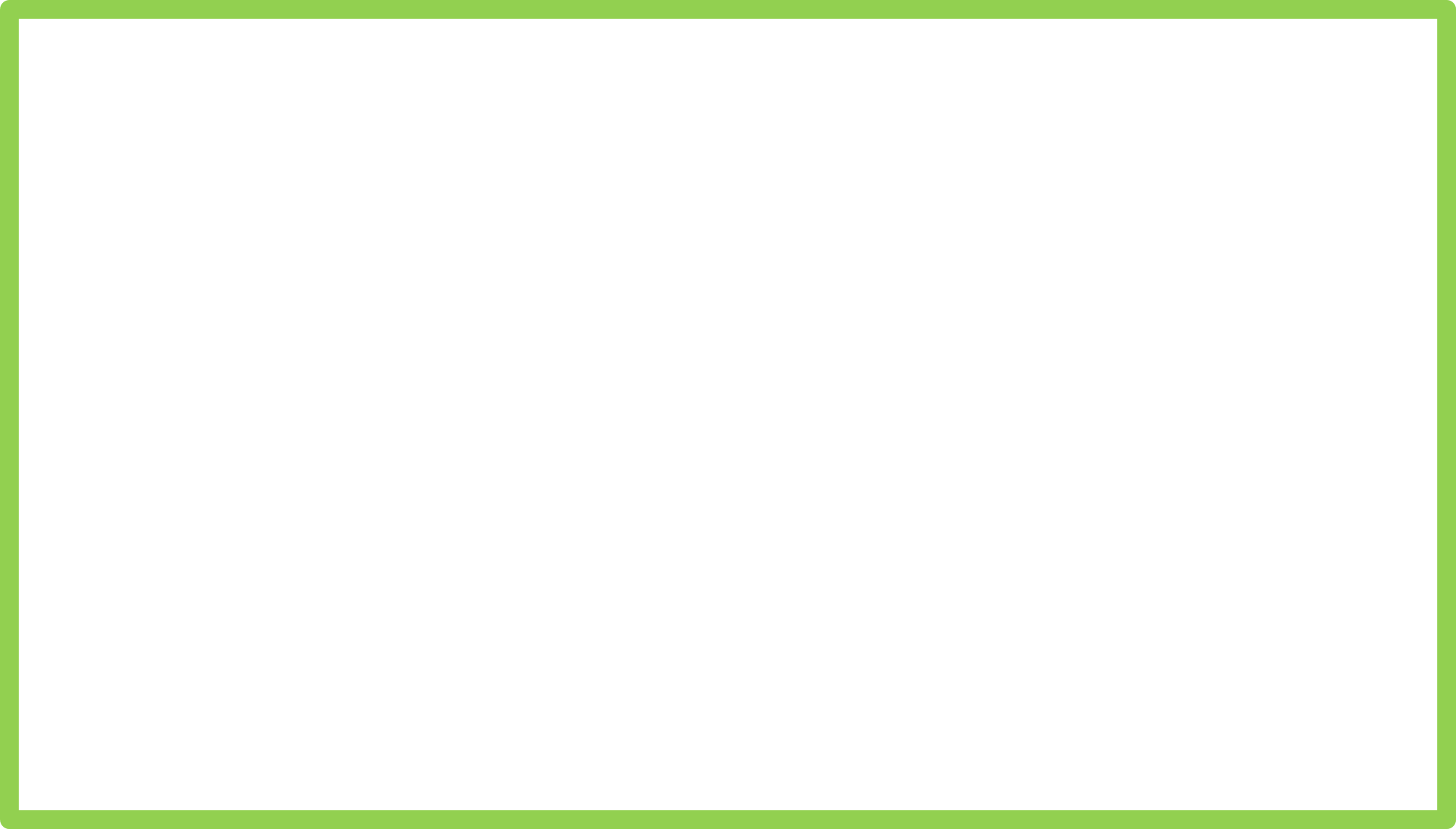 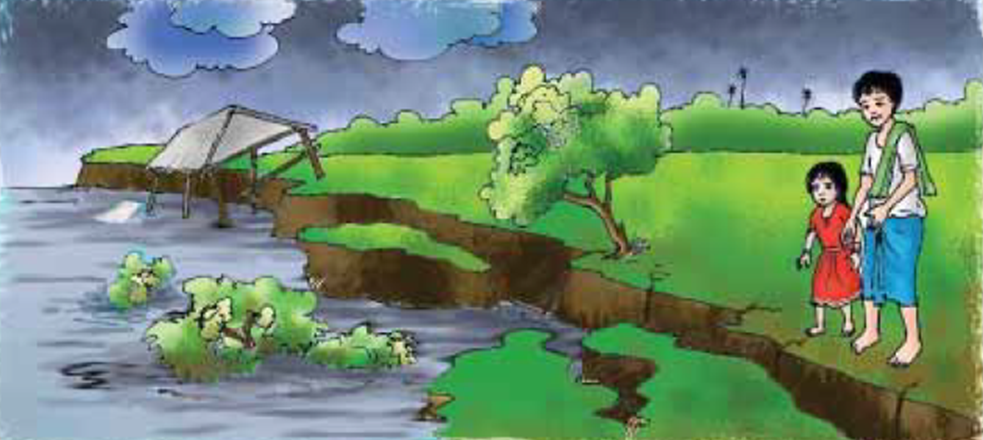 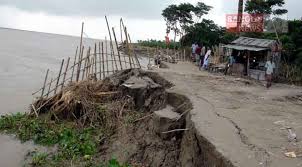 There was river erosion in their village. They lost their home. So the family came to Dhaka.
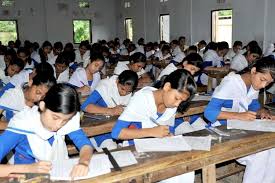 Individual Work
What is Reshma?
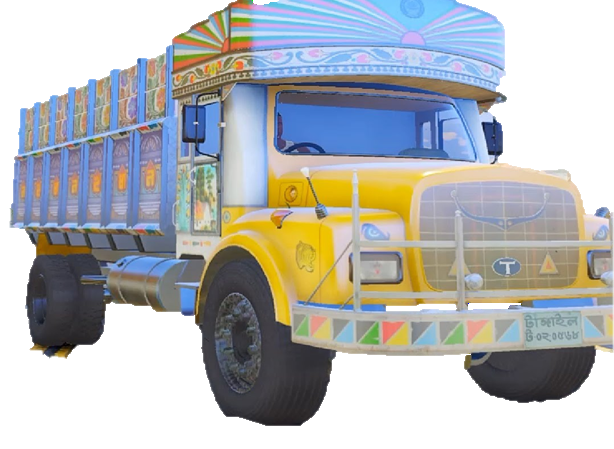 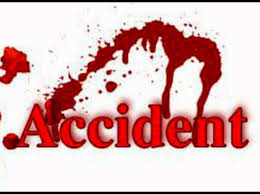 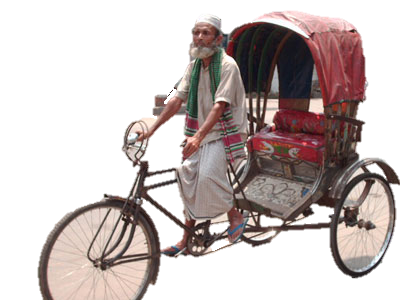 Reshma’s father worked as a rickshaw driver,
but he died in an accident.
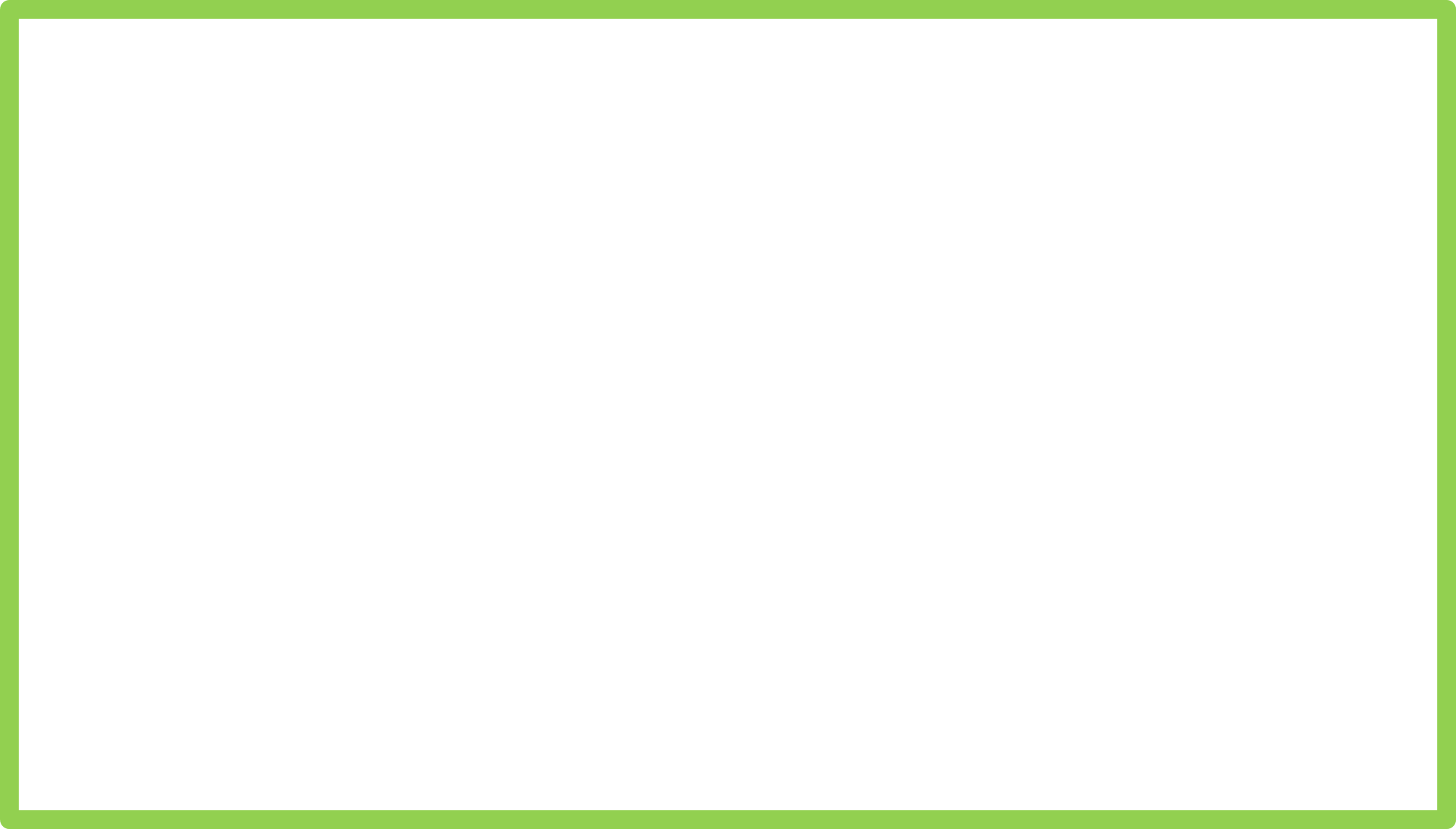 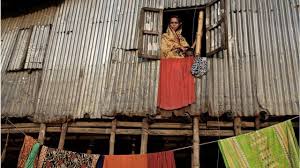 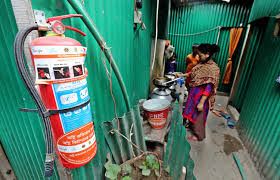 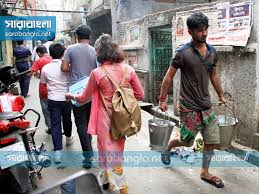 Reshma’s uncle Ratan helped the family. He found a small house for them at Kalyanpur.
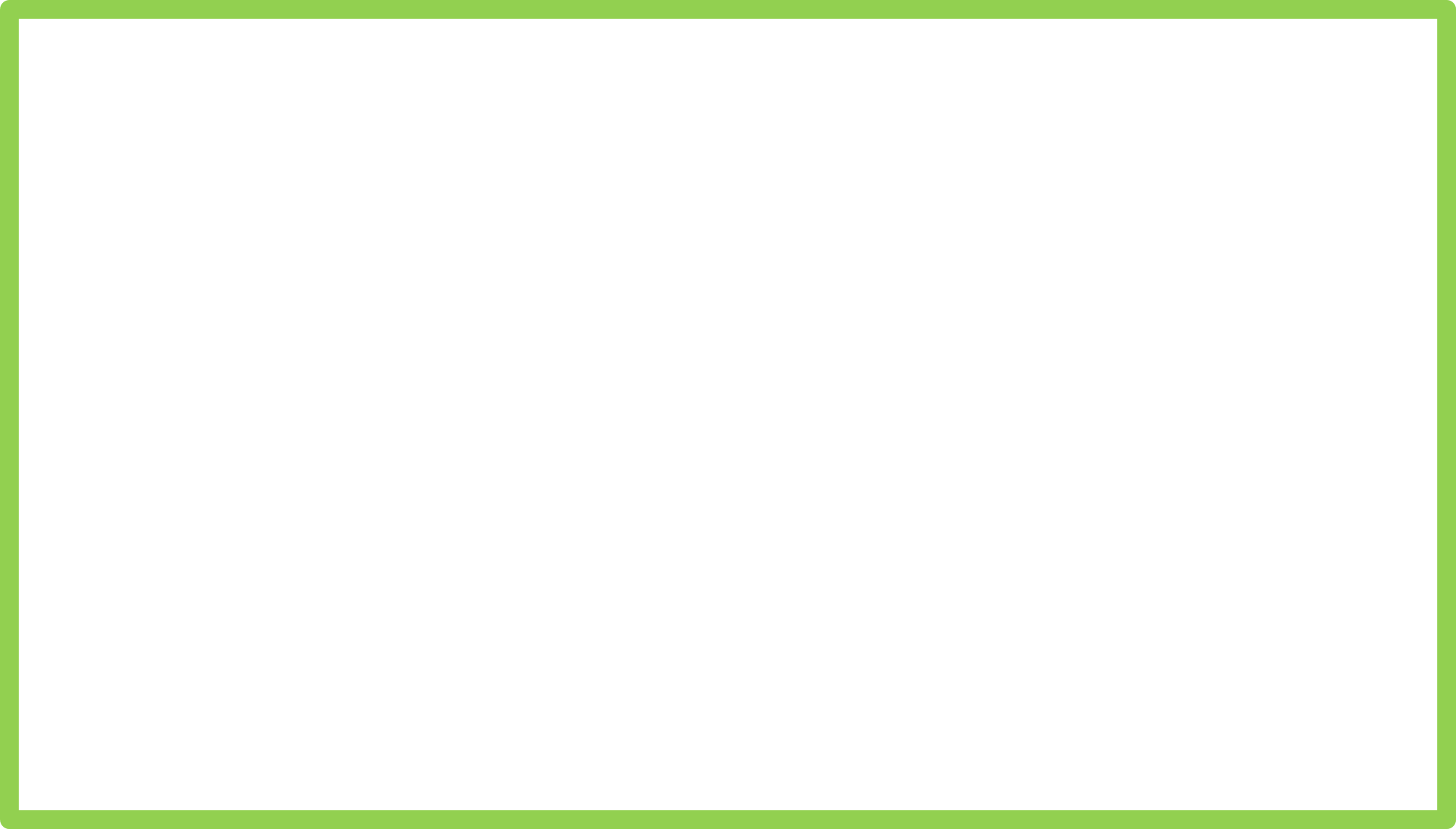 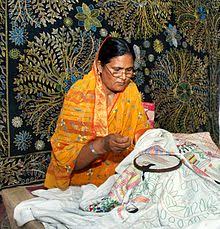 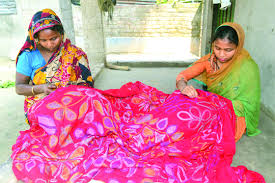 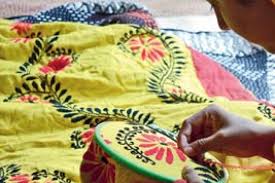 Her mother stitches “Nakshi kathas” at home and sells them.
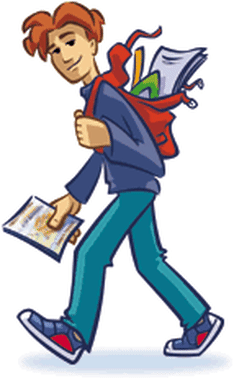 Her younger brother Babul goes to school. He’s in class 5.
Her younger brother Babul goes to school. He’s in class 5.
Her younger brother Babul goes to school. He’s in class 5.
Pair work
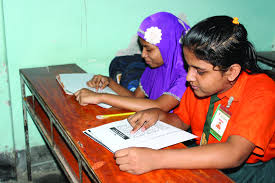 a) Who is Babul?
b)How does Reshma’s  mother help the family?
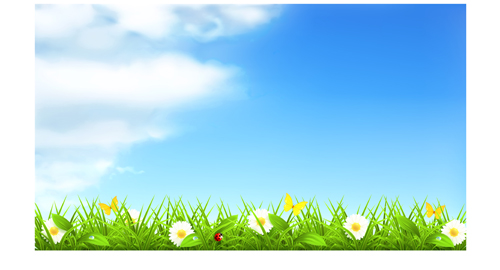 Now  open your English book at page number 80. Listen to me carefully and put your finger under the line.
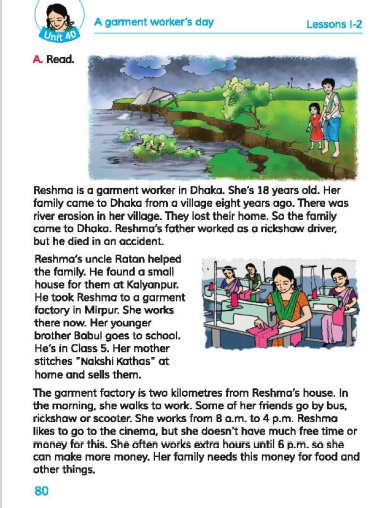 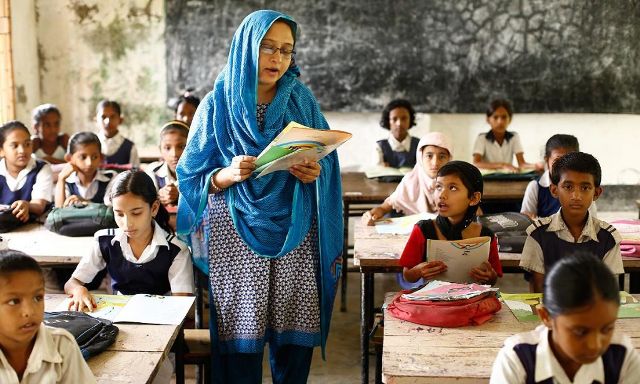 Group work
Wh Questions:
	I’ll divide the students in 5 groups. Give them a sentence card with 3 sentences. Ask them to make 3 WH questions: 
	1. Reshma is 18 years old.
	2. Ratan helped the family.
	3. Her mother stitches “Nakshi Kathas” at home.
I’ll monitor their group work and help them if needed.
Then I’ll cross check their answers.
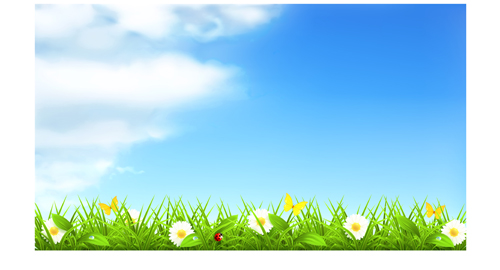 Now  open your English book at page number 80 and read the text silently.
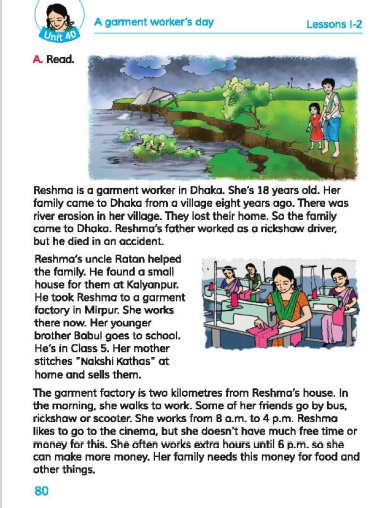 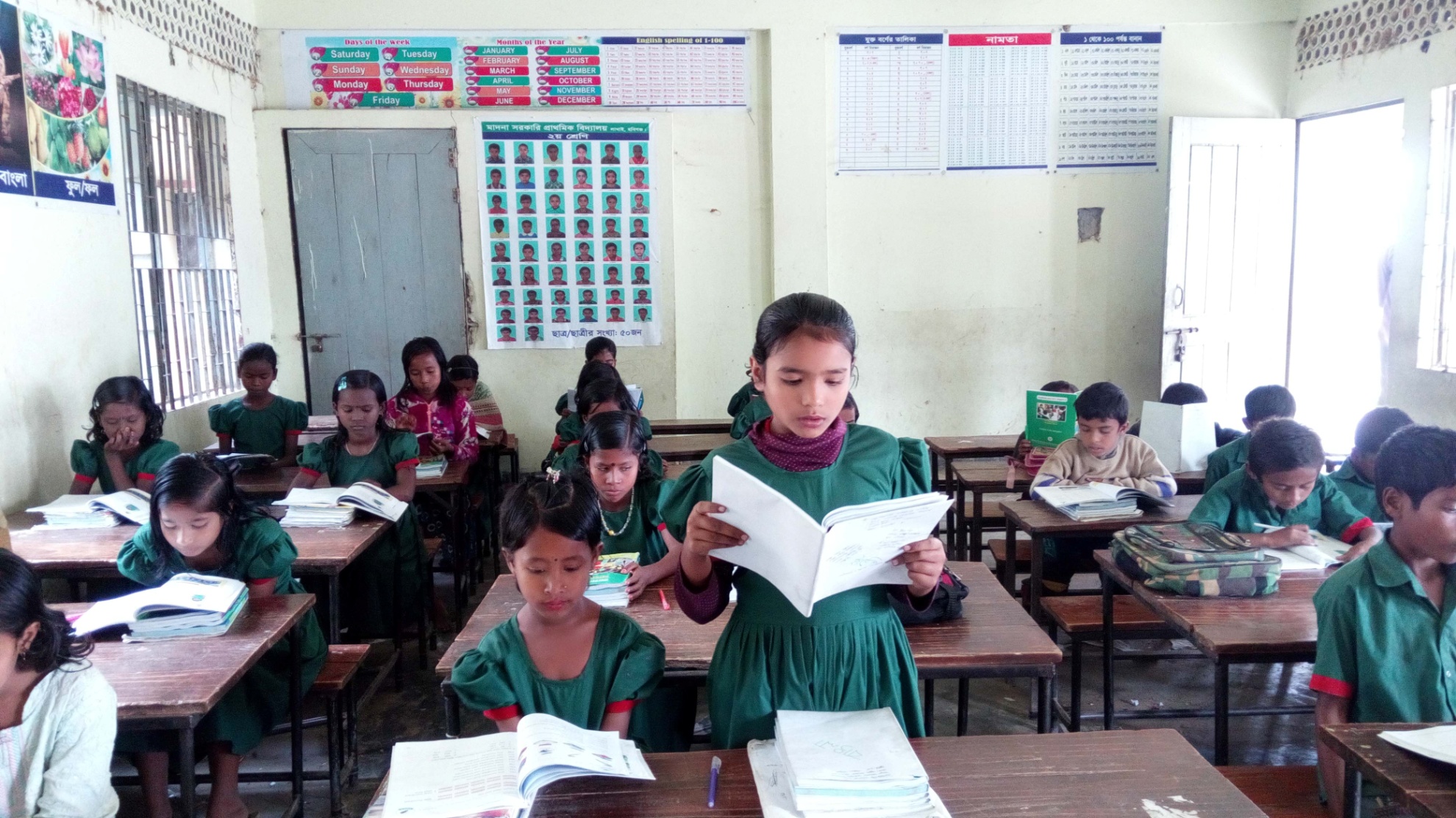 Evaluation
Answer the following questions:
Students will write the answer of the following questions on their own khata individually. 
Why did Reshma’s family come to Dhaka?
Who helped the family?
Where does Reshma work now?
What class is Babul in?
What does Reshma’s mother do?
Home work
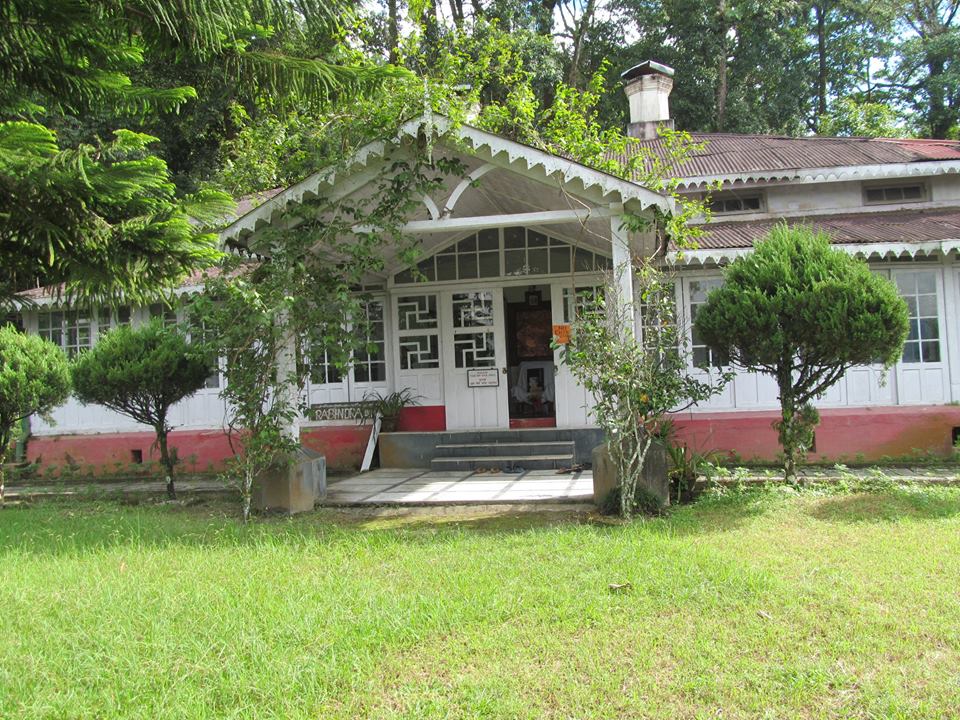 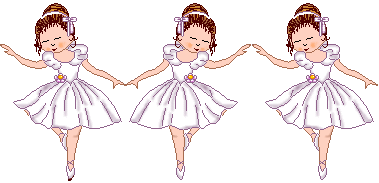 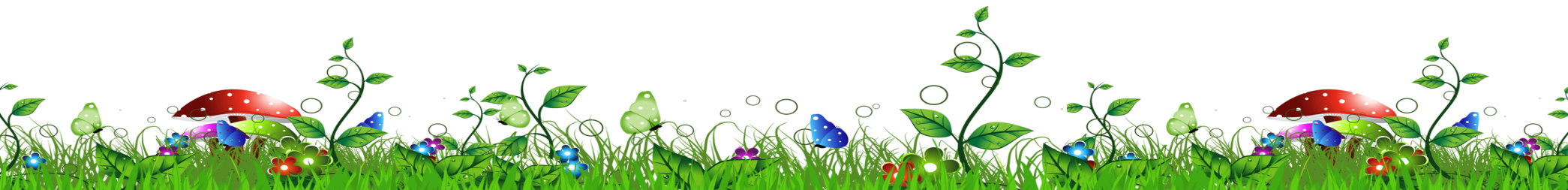 Write five sentences about a garment worker.
G
G
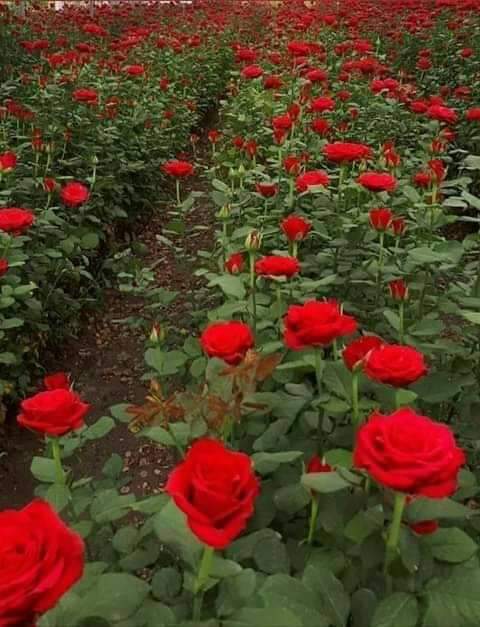 Thank you very much.
G
G